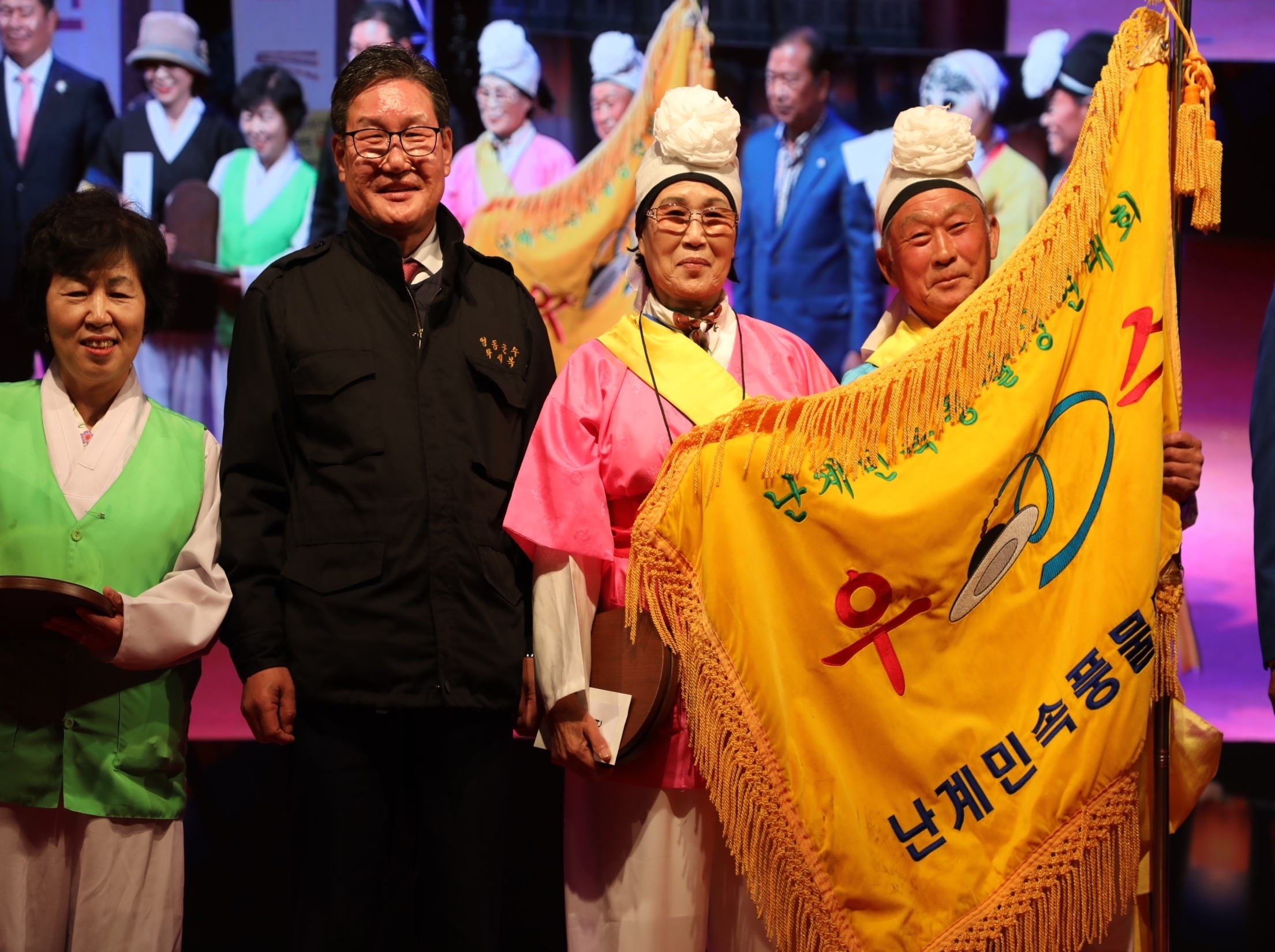 12-1. 문화예술행사
12-2. 전국청소년문화재지킴이 한마당
11. 3.(토) 14:00 ~ 11. 4.(일) 13:00 
국악체험촌 , 노근리평화공원, 반야사 / 300명
12-3. 3도3군 관광협의회 실무자 해외연수
11.5.(월)~11.9(금) / 베트남 호치민 / 담당주무관 외 2명
12-4. 영동군 축제추진위원회 회의 개최(4차)
11.16.(목) 16:00 / 군청 상황실 / 20명
2018 영동곶감축제 세부 추진계획 보고
12-5. 충청북도 문화관광해설사 한마음대회 참석
11. 5.(월) ~11.6(화) / 충북자연학습원(괴산군) / 6명
12-6. 코레일  전국관광명소  릴레이홍보전  참여
11.12.(월) ~11.13.[화] / 서울역 / 관광팀 3명
12-7.  각종 사업추진 현황(9건)
12-8. 제3회 난계국악단과 학생협연 ‘청어람’공연 
11. 09. (금) 14:00 / 국악체험촌 우리소리관
12-9. 제23회 영동군 생활체육대회
11. 3.(토) 10:30 / 영동체육관 / 1,200명
   ※ 군수님 하실 일 : 대회사
12-10. 영동군 체육회장배 전국풋살대회
11. 24.(토) ~11. 25.(일) / 영동중학교 / 500명
   ※ 군수님 하실 일 : 대회사 (24일 11:00)
12-11. 제37회 충청북도 시군대항 역전마라톤대회
11. 11.(일) ~13.(화) / 단양 ~ 영동 / 25명
  - 결단식 : 11. 9.(금) 17:00 / 군청 소회의실 / 30명
    ※ 군수님 하실 일 : 격려사
  - 시상식 : 11. 13.(화) 15:00 / 난계국악당 / 300명 
    ※ 군수님 하실 일 : 환영사
12-12.  각종 체육행사 및 대회 참가 (3개)
▣ 이달의 중점 홍보 사항
제1회 영동예술제/  홈페이지 게재,포스터,리플렛
성년례의식/ 홈페이지 게재,포스터